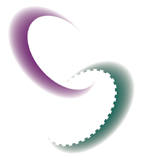 MXB180 Series
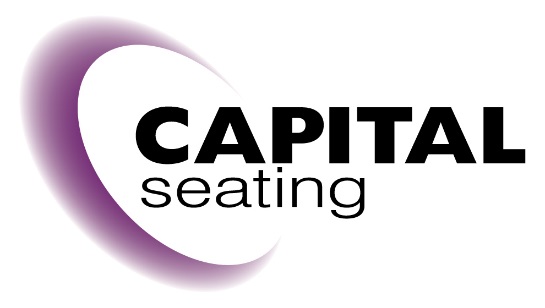 MXB180 Series are multi purpose ergonomic design seat pans
suitable for Lawn, Garden, Industrial & Construction applications.
Designed for comfort and performance
●: Standard     N/A : Not  Available
MXB180 Series
170.5±12.7
154±12.7
Distributor :
► We reserve the right to make technical and dimensional changes ◄
IMPORTANT
Unless specified, seats are not supplied with seat belt fixation points. If seat belt fixation points are not provided, under no circumstances should it be attempted to fit seat belts. Seats with tested and approved seat belt fixation points and static or retractable lap belts are available.
The use of Roll-Over Protection Structures (ROPS) and the wearing of seat belts are mandatory on many vehicles, depending on the nature and environment of use. If the vehicle is equipped with a ROPS, then a seat without seat belts fitted should NOT be installed. 
If the vehicle is not equipped with a ROPS then seat belts should not be installed. Seats are component parts. Therefore the purchaser of any seat must ensure that the seat installed is in accordance with the vehicle manufacturer’s recommendations and all local rules and regulations.
If in doubt, please check with your local authorised vehicle dealer before installing any seat. The seat should be installed by a qualified technician according to the vehicle manufacturer’s recommendations. Please carefully read the Installation and Operating instructions provided with the seat before installation.
Strict adherence to all safety procedures is recommended.
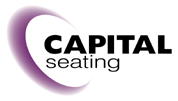 Capital Seating & Vision
a division of Swann Systems (UK) Ltd
Unit 1 Forward Park, Sheene Road, Beaumont Leys, Leicester, LE4 1BF
Telephone: +44 (0)116 216 9910 Facsimile: +44 (0)116 216 9911
Website: www.capitalseating.co.uk E-mail Address: sales@capitalseating.co.uk